PHY 711 Classical Mechanics and Mathematical Methods
10-10:50 AM  MWF  Olin 103

Plan for Lecture 1:
 Welcome & overview
 Class structure & announcements
 Introduction to algebraic manipulation software – Maple and Mathematica
Start reading Chap. 1 for next time
8/27/2018
PHY 711  Fall 2018 -- Lecture 1
1
Comment about Physics Colloquia
http://www.physics.wfu.edu
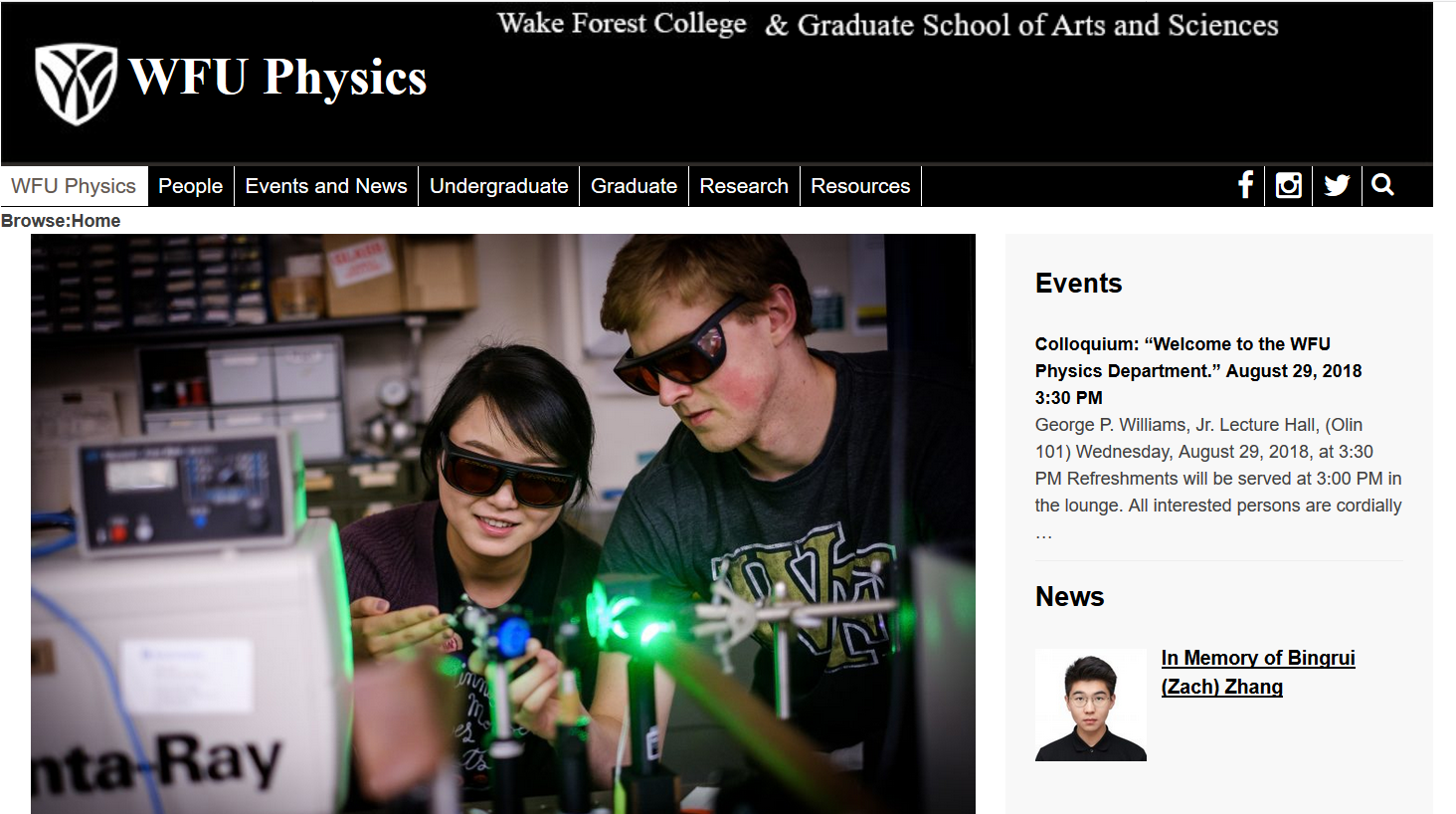 8/27/2018
PHY 711  Fall 2018 -- Lecture 1
2
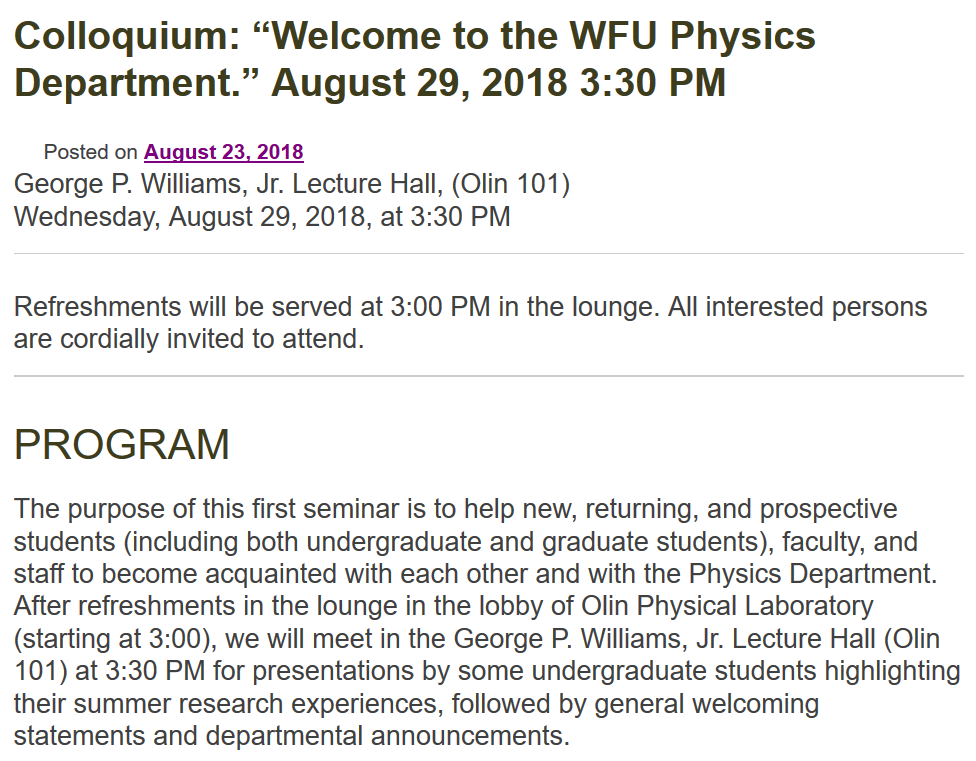 8/27/2018
PHY 711  Fall 2018 -- Lecture 1
3
Note:

PHY 711 will not meet on 
     Wed.   8/29/2018   

PHY 711 will meet on
      Fri.    8/31/2018
      Mon.  9/3/2018
      Wed.  9/5/2018
       Fri.    9/7/2018
        ………..
8/27/2018
PHY 711  Fall 2018 -- Lecture 1
4
Textbook:
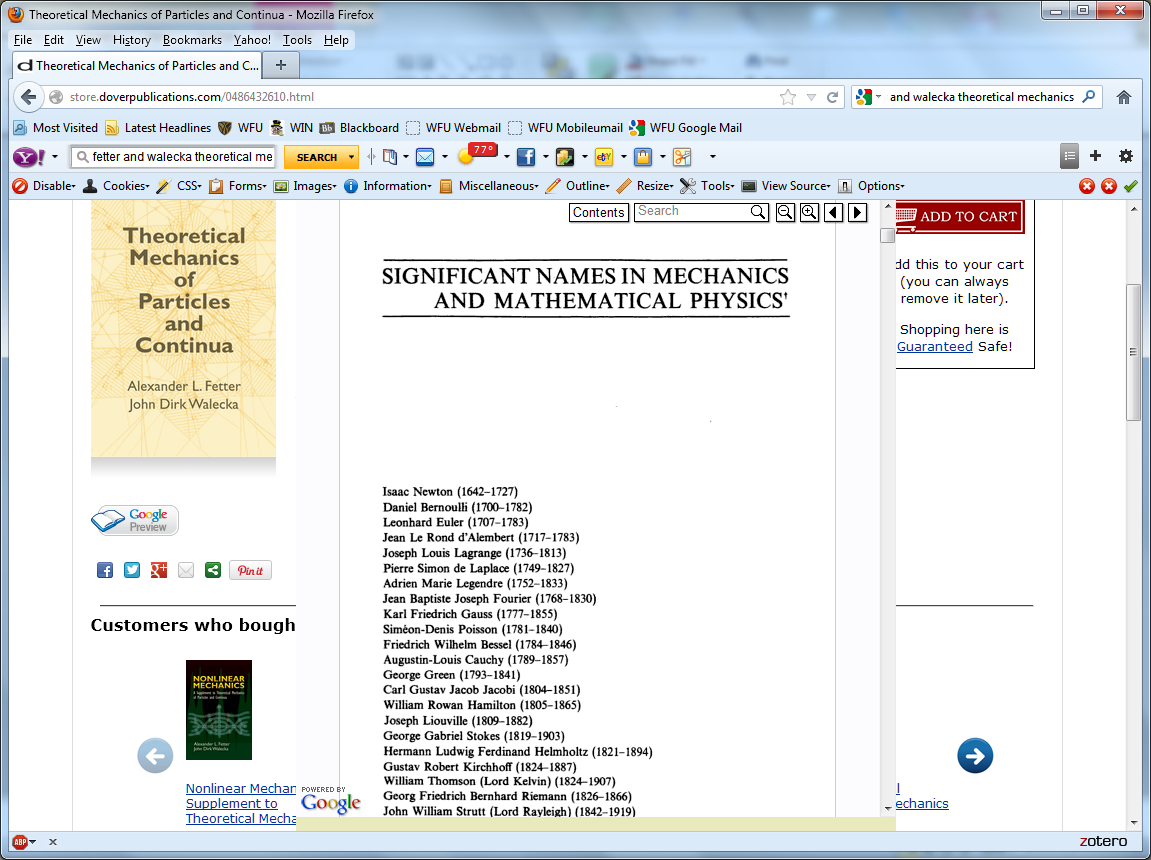 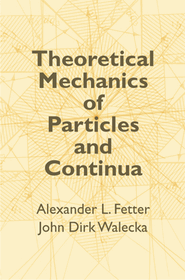 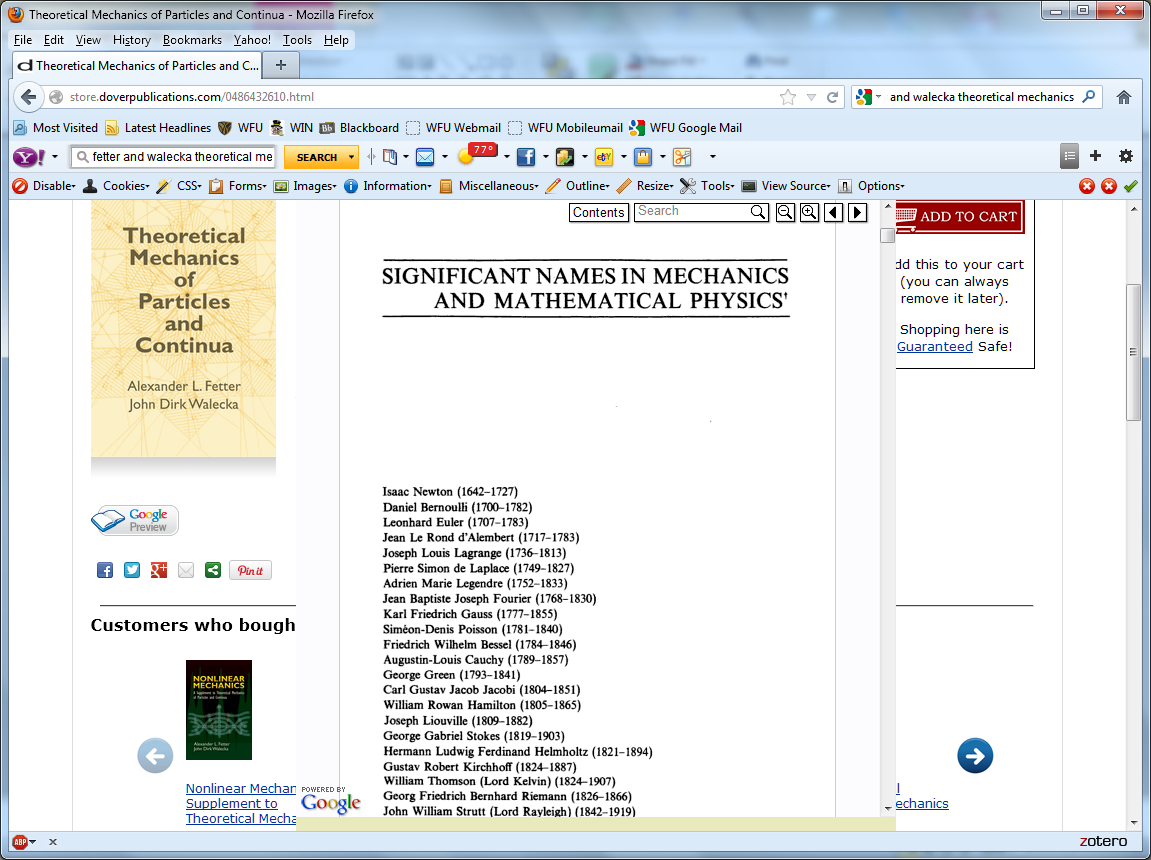 8/27/2018
PHY 711  Fall 2018 -- Lecture 1
5
Topics
Math Methods
Use of Maple and/or Mathematica
Solutions methods for differential equations 
Green’s function methods
Special functions
Matrix properties; eigenvalues and eigenvectors
Fourier transforms
Laplace transforms
Contour integration
Classical Mechanics
Scattering theory
Accelerated reference frames
Calculus of variation
Lagrangian formalism
Hamiltonian formalism
Oscillations about equilibrium
Wave equations
Rigid rotation; moments of inertia
Physics of fluids
Sound waves in fluids and solids
Surface waves
Heat conduction
Viscous fluids
Elastic continua
8/27/2018
PHY 711  Fall 2018 -- Lecture 1
6
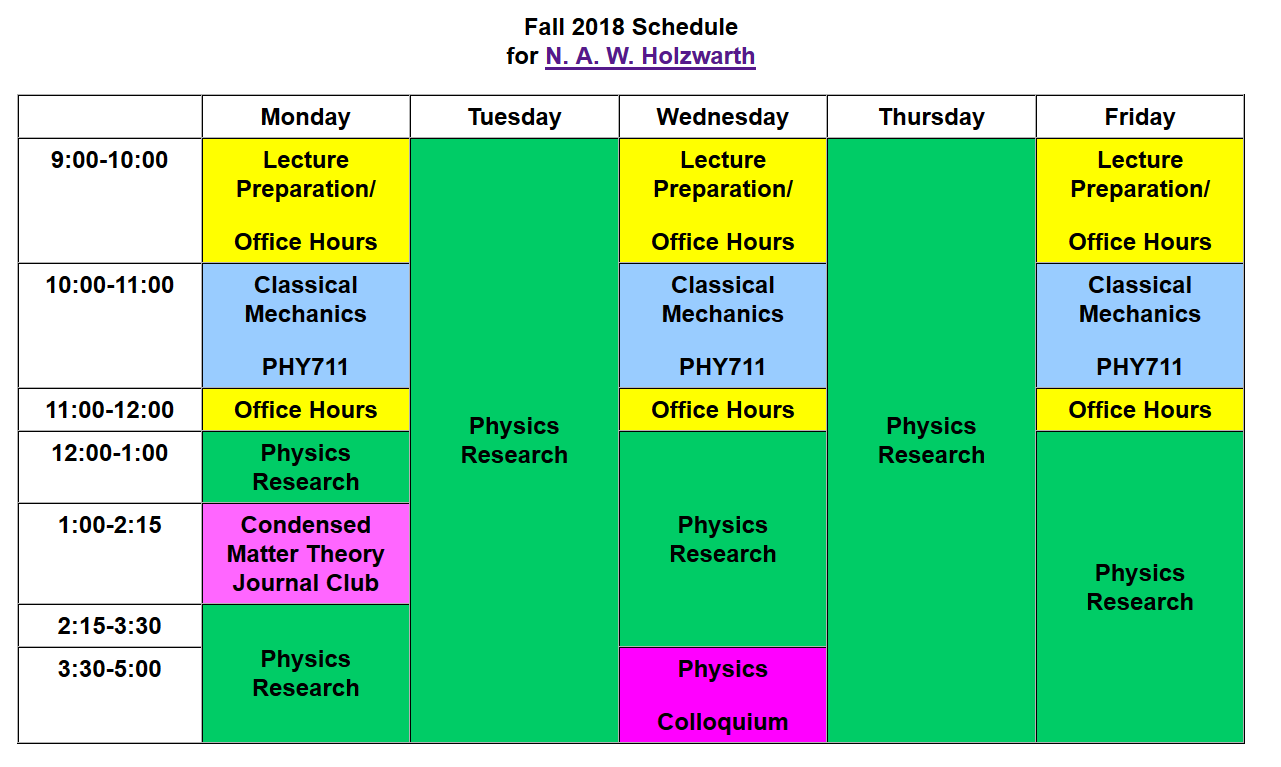 email:  natalie@wfu.edu          office:  Olin 300
8/27/2018
PHY 711  Fall 2018 -- Lecture 1
7
Course webpage: http://www.wfu.edu/~natalie/f18phy711
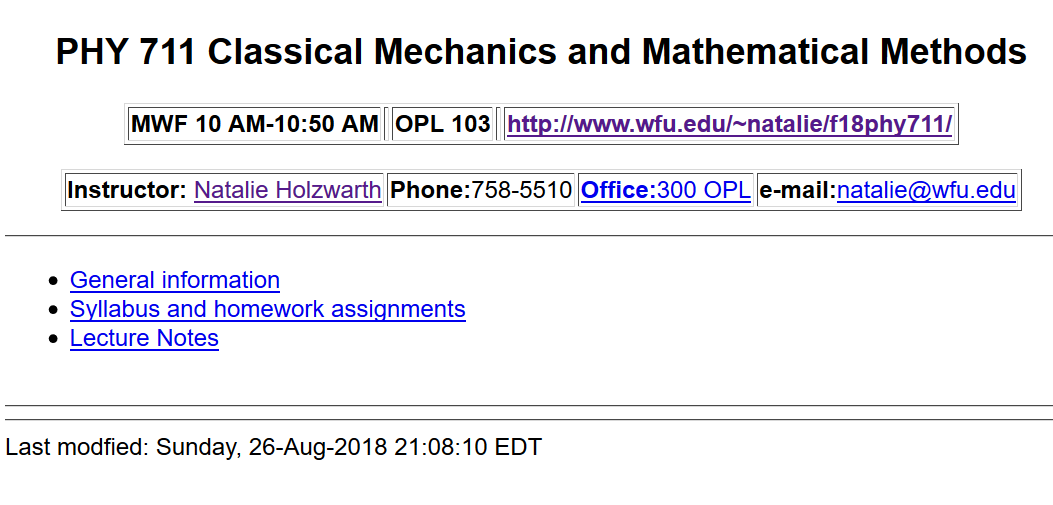 8/27/2018
PHY 711  Fall 2018 -- Lecture 1
8
Course webpage: 
http://www.wfu.edu/~natalie/f18phy711
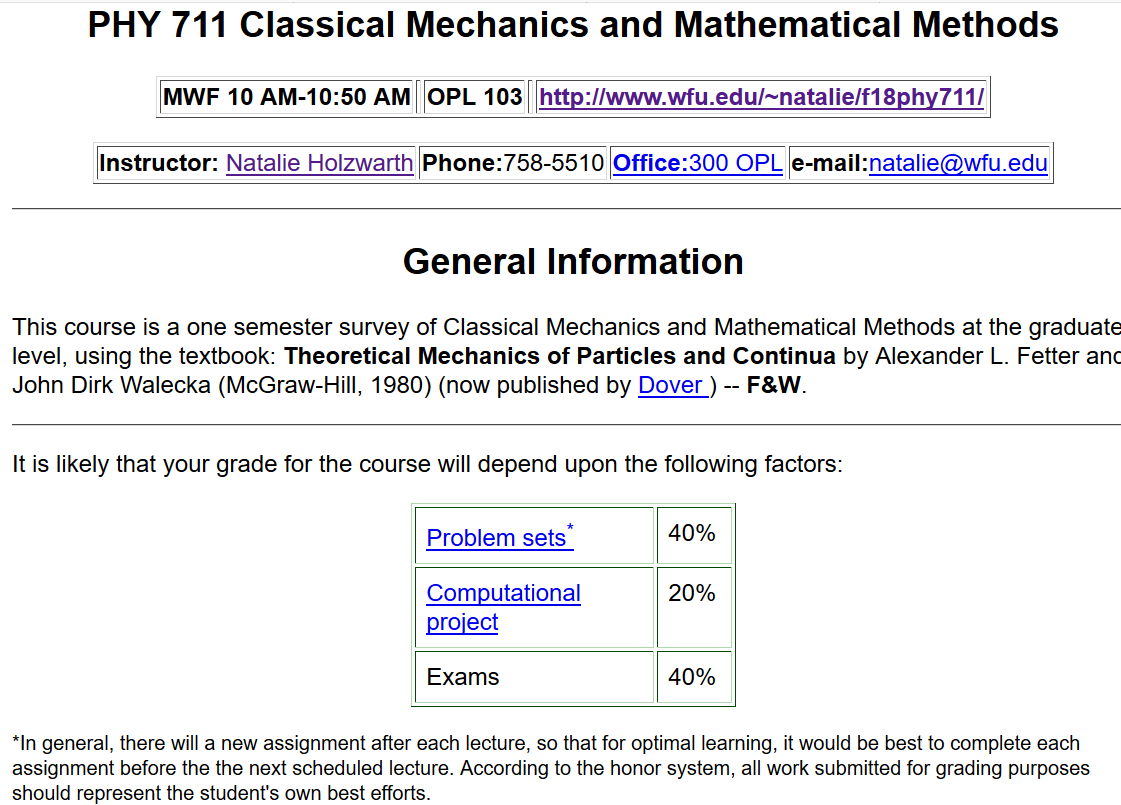 8/27/2018
PHY 711  Fall 2018 -- Lecture 1
9
Course webpage: http://www.wfu.edu/~natalie/f18phy711
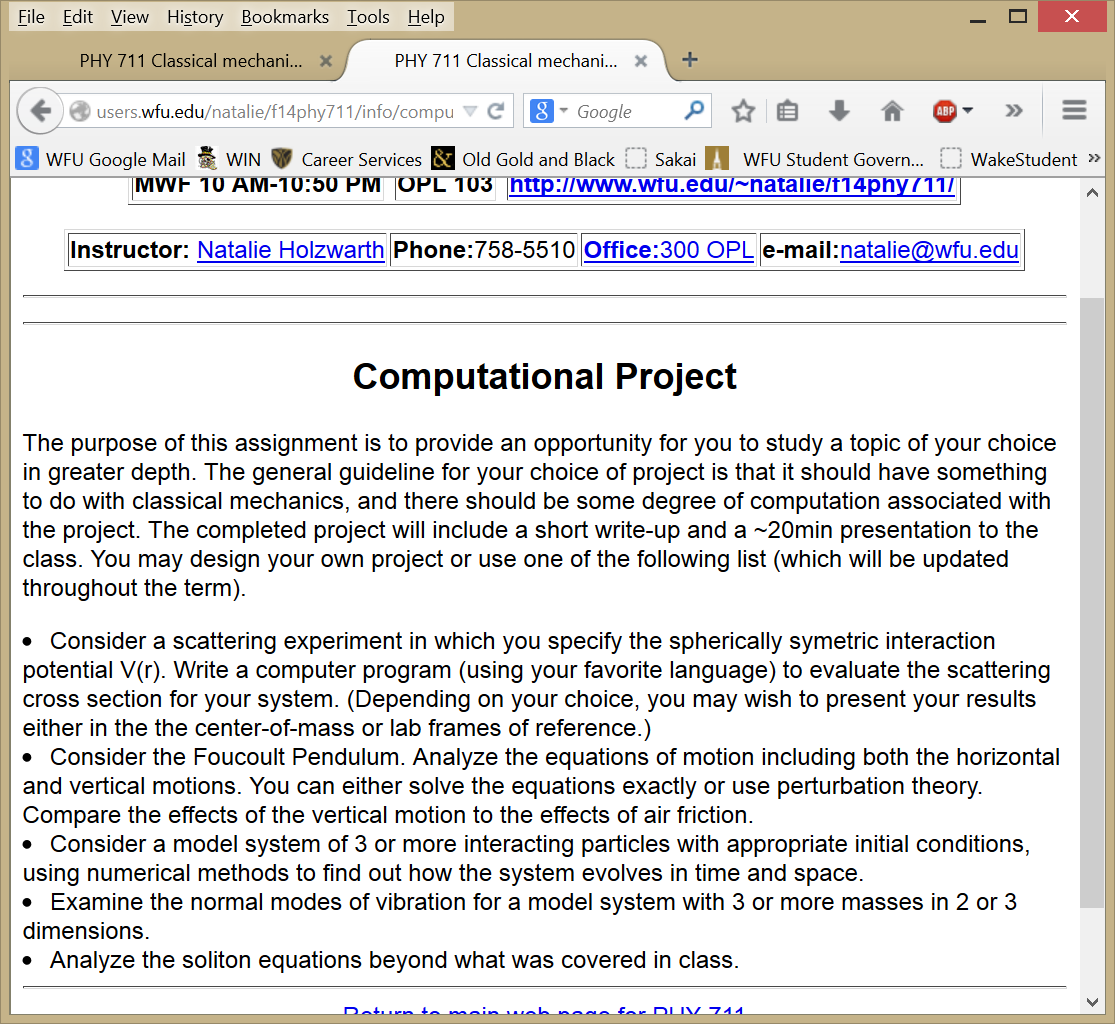 8/27/2018
PHY 711  Fall 2018 -- Lecture 1
10
Course webpage: http://www.wfu.edu/~natalie/f18phy711/homework
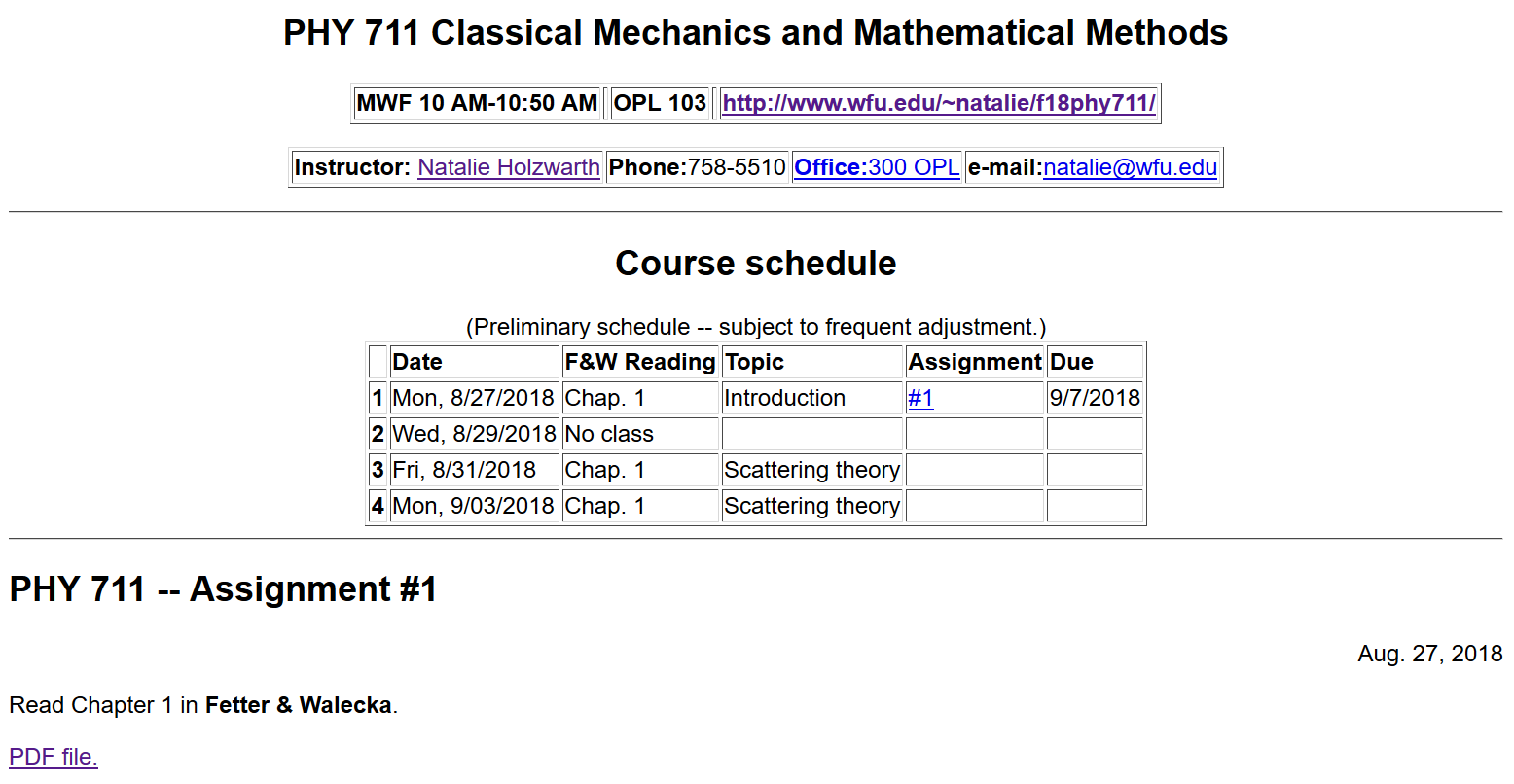 8/27/2018
PHY 711  Fall 2018 -- Lecture 1
11
Comment on software useful for this course

https://software.wfu.edu/
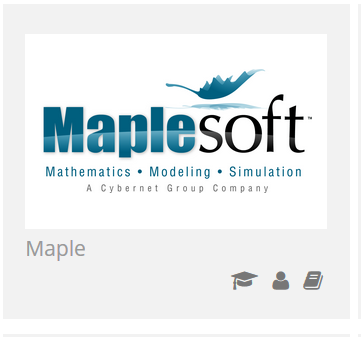 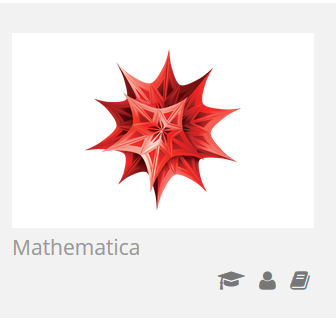 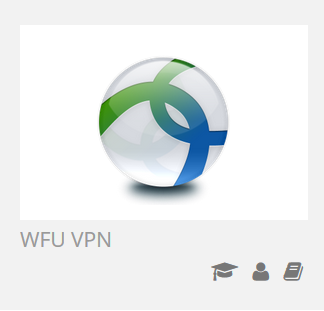 Installation straightforward; takes a while ..
Please contact me or yipcw@wfu.edu if you have trouble.
8/27/2018
PHY 711  Fall 2018 -- Lecture 1
12
Other possibilities –
     http://www.wolframalpha.com/
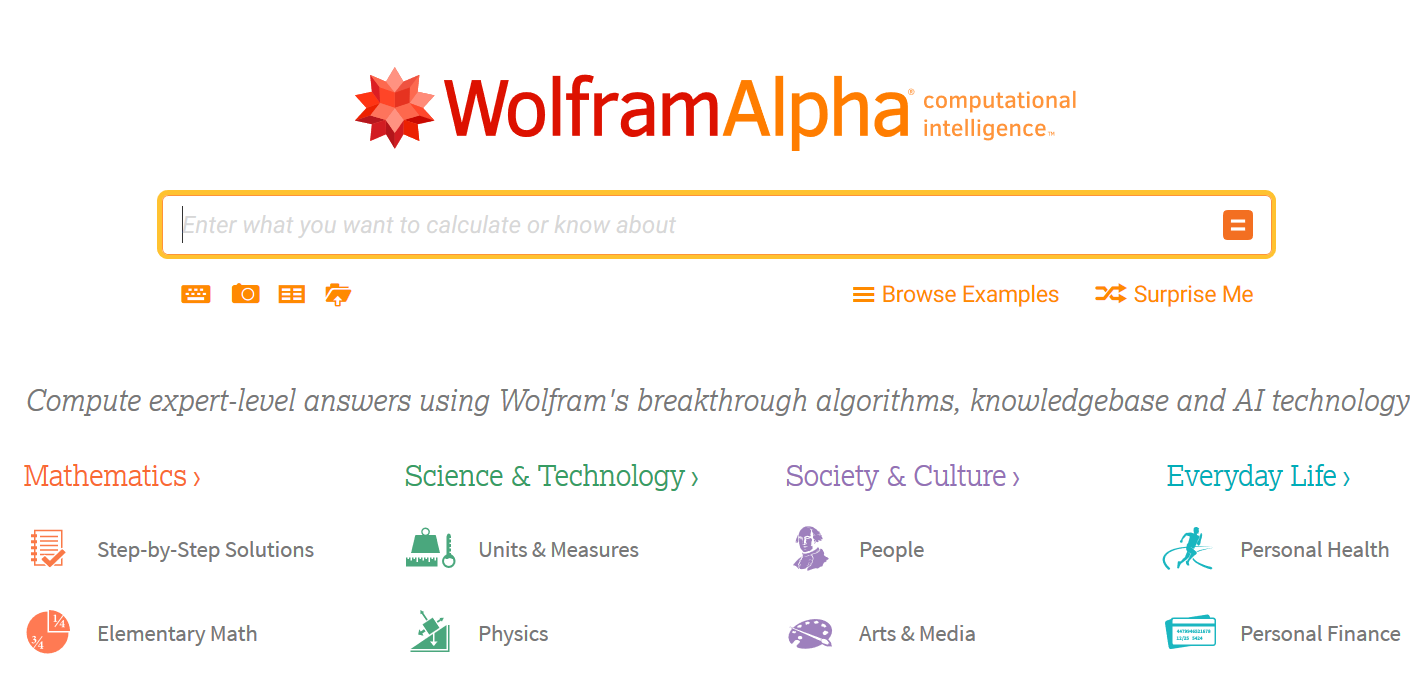 8/27/2018
PHY 711  Fall 2018 -- Lecture 1
13
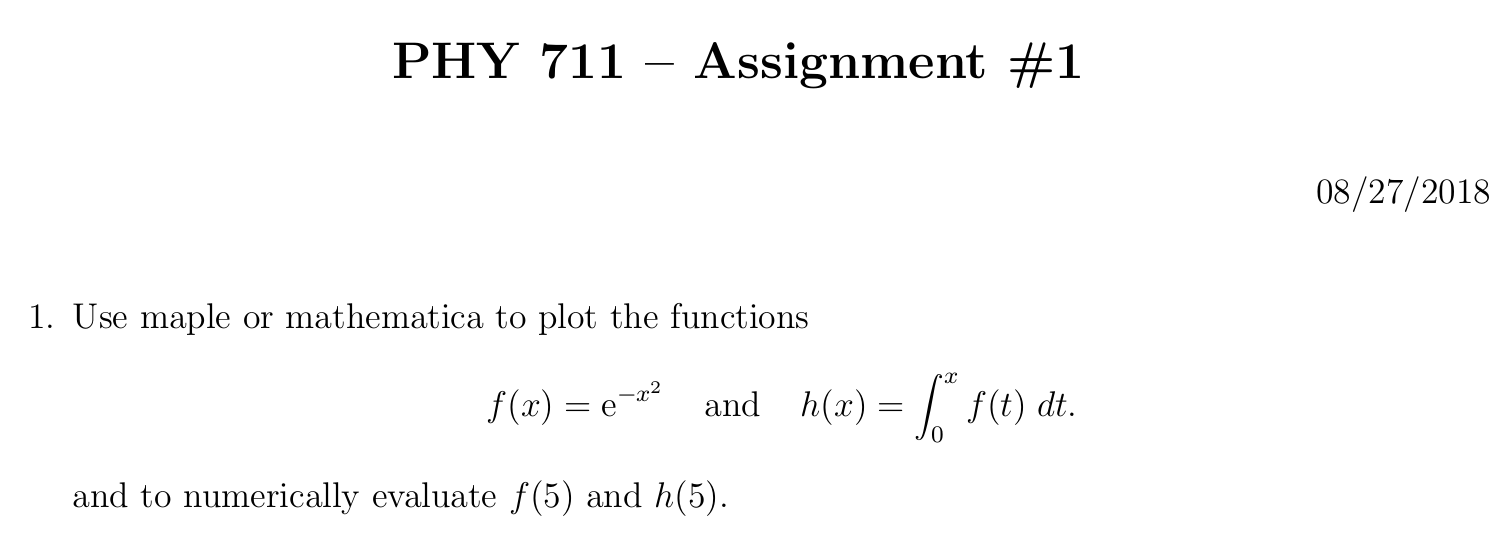 8/27/2018
PHY 711  Fall 2018 -- Lecture 1
14
Example Maple file: mapleexample.mw
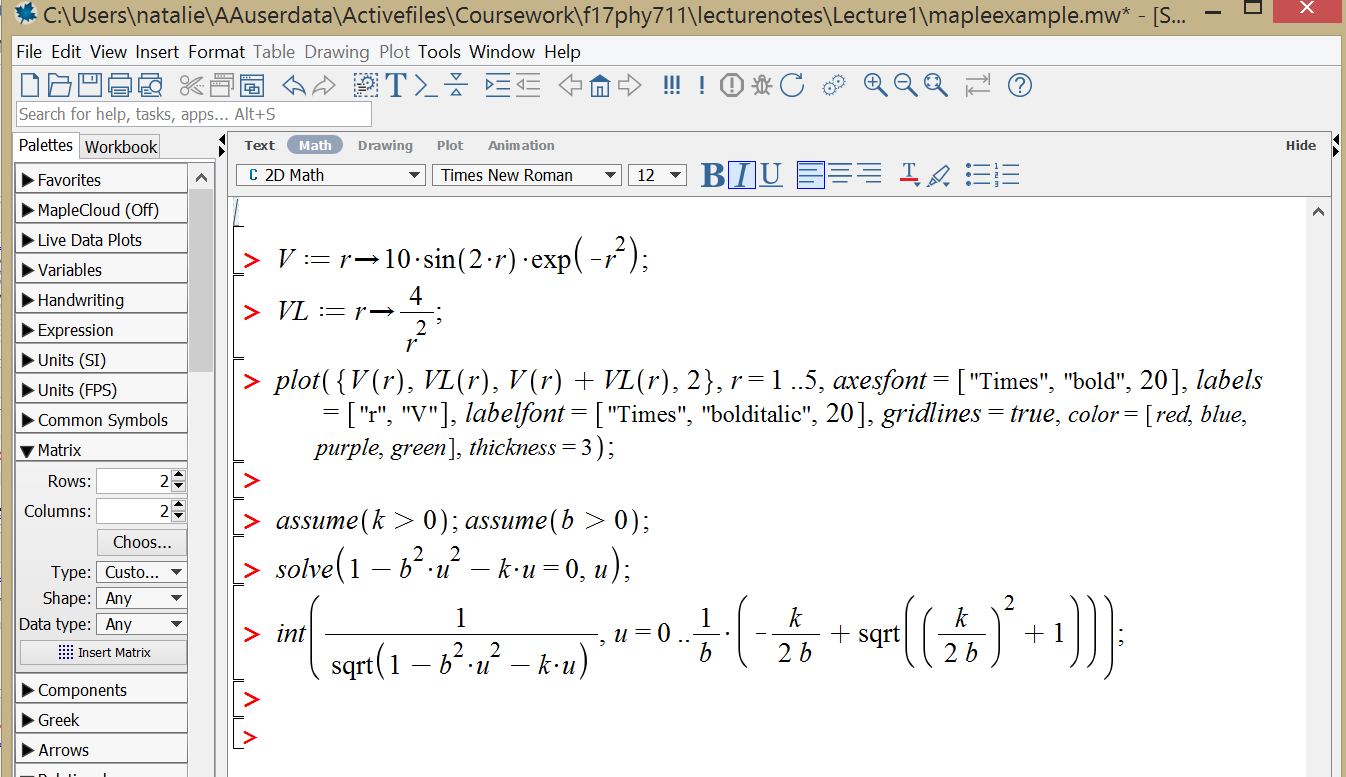 8/27/2018
PHY 711  Fall 2018 -- Lecture 1
15
Maple exercise – continued:
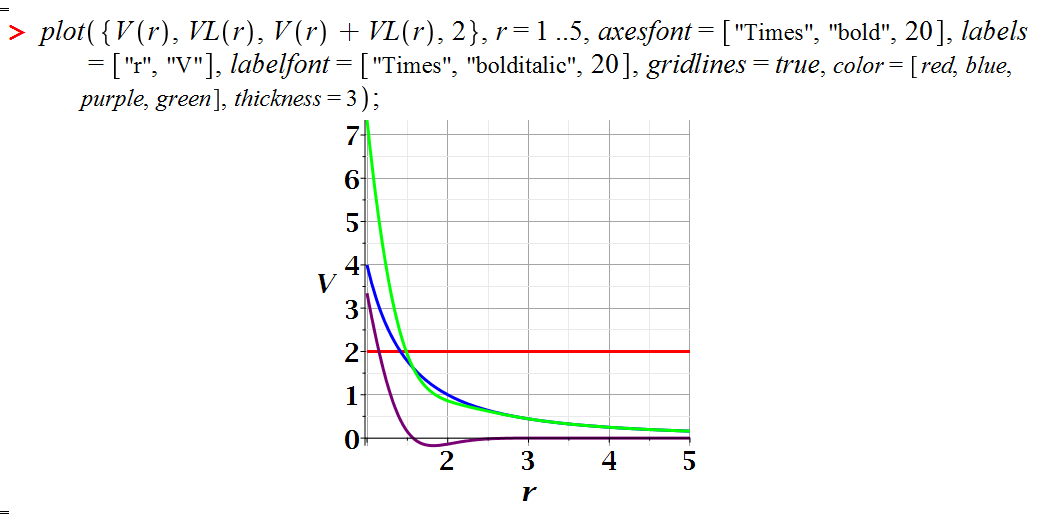 8/27/2018
PHY 711  Fall 2018 -- Lecture 1
16
Maple exercise – continued:
Solving an algebraic equation and evaluating an integral:
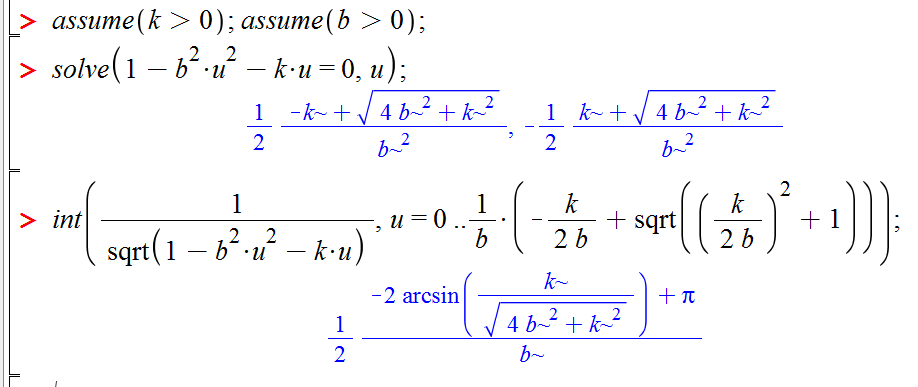 8/27/2018
PHY 711  Fall 2018 -- Lecture 1
17
Brief assessment exercise.
8/27/2018
PHY 711  Fall 2018 -- Lecture 1
18